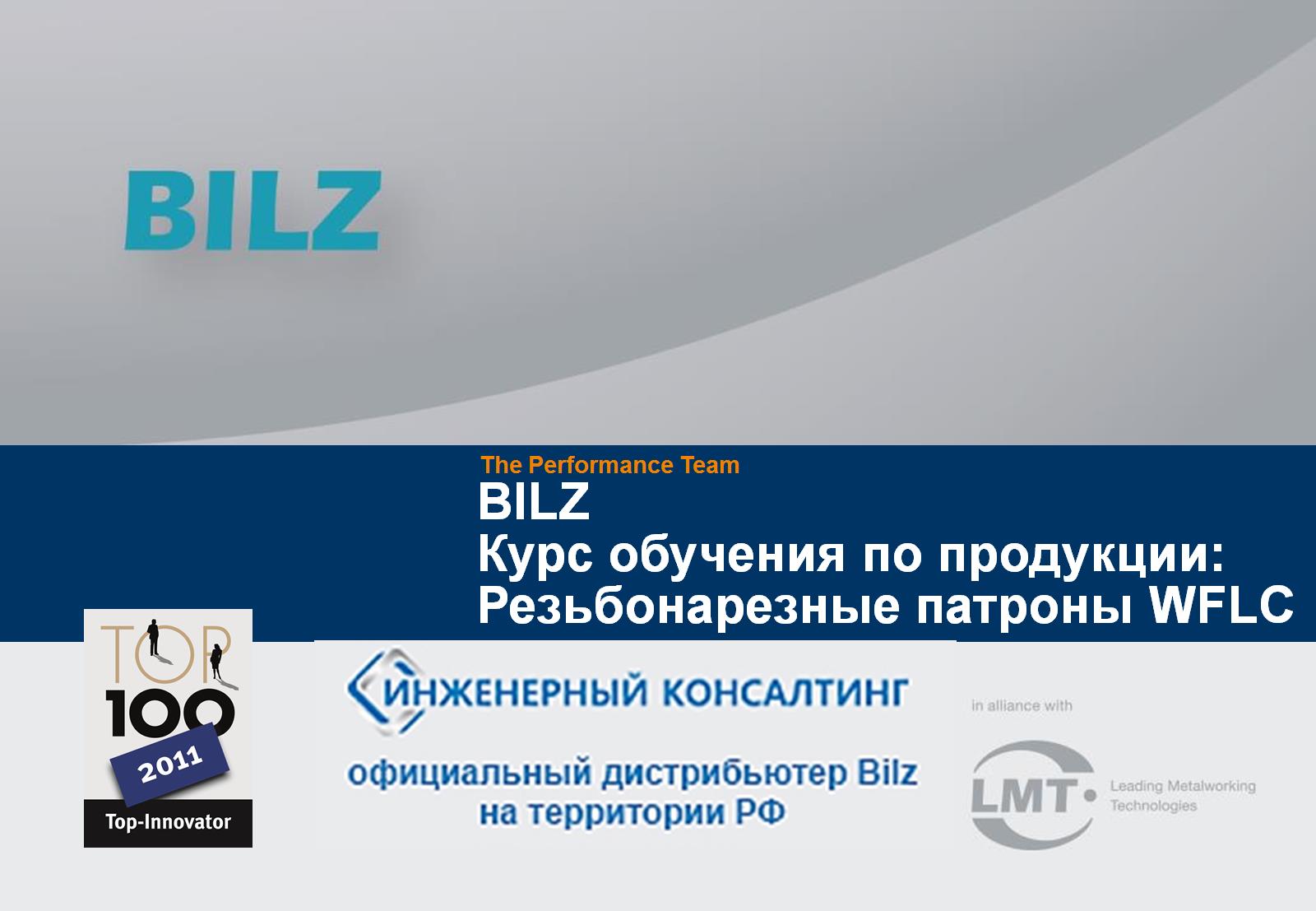 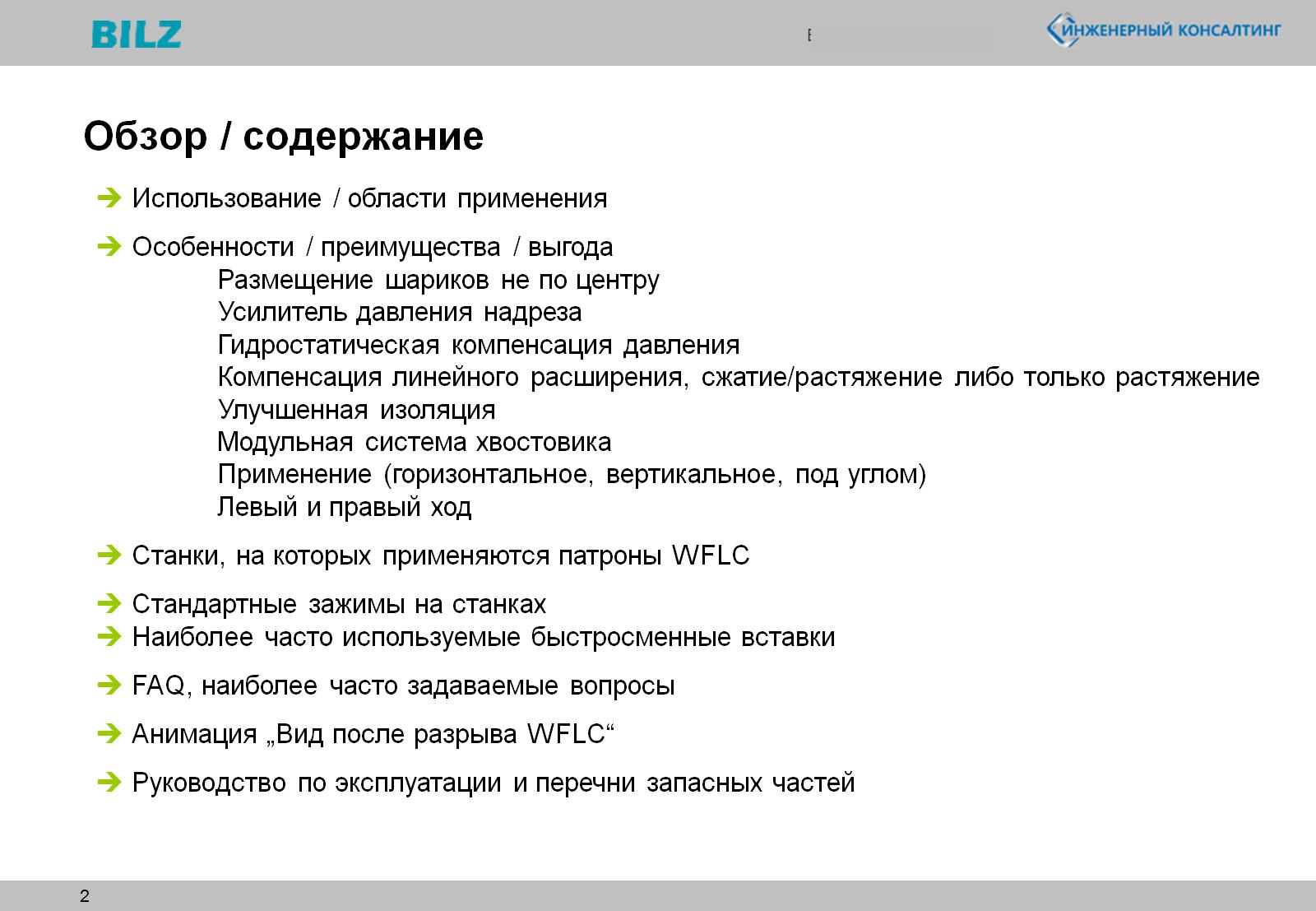 Обзор / содержание
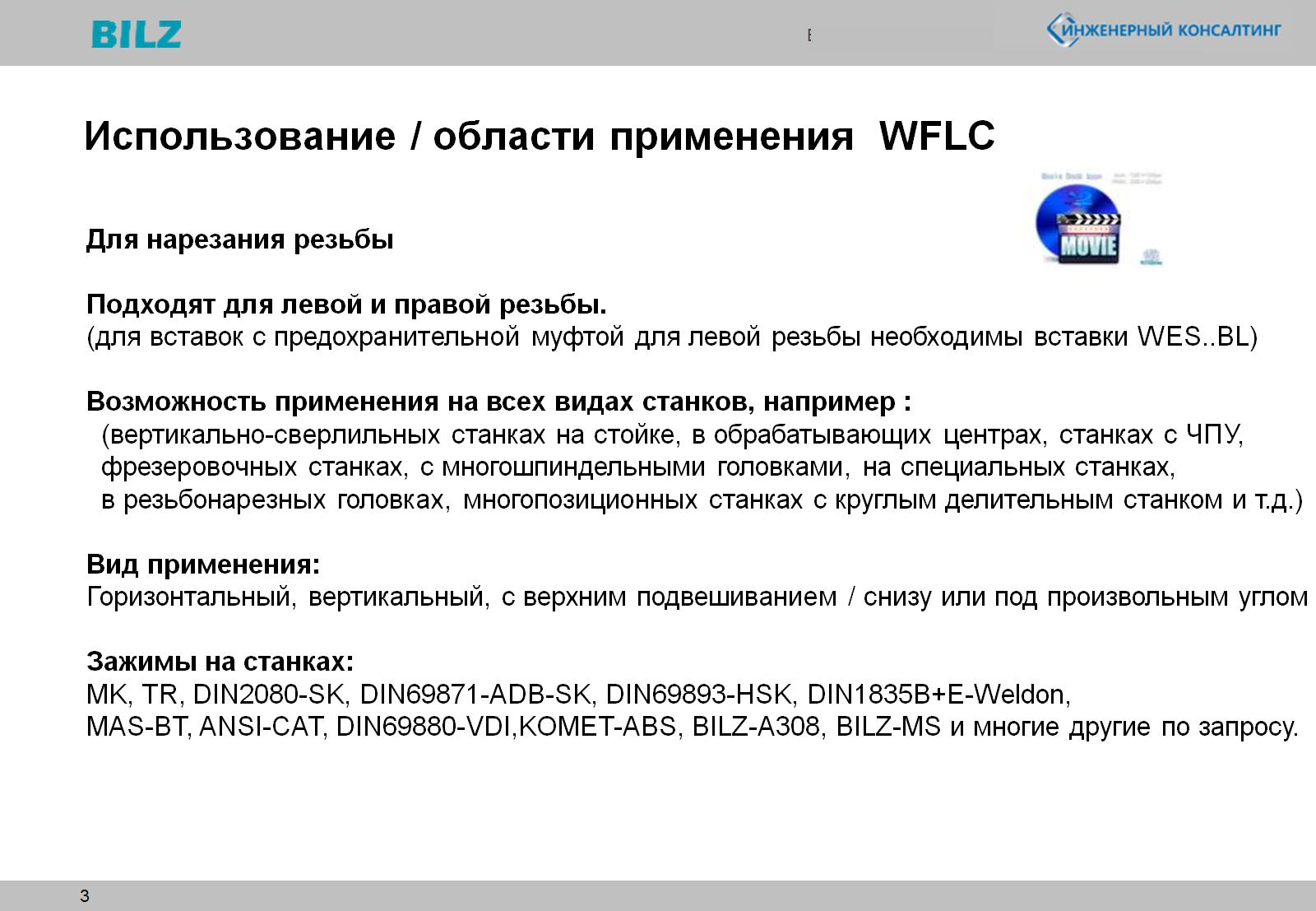 Использование / области применения  WFLC
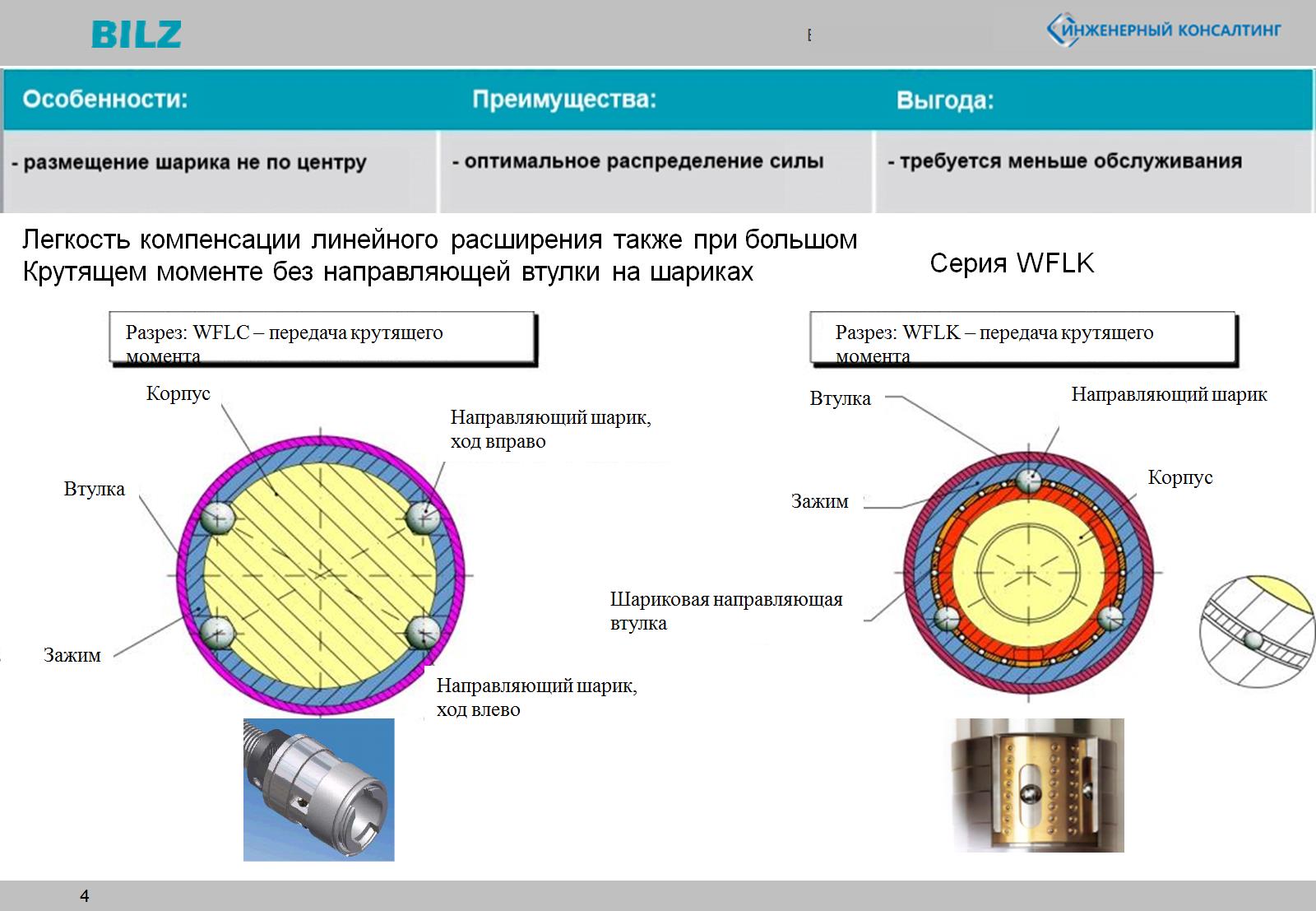 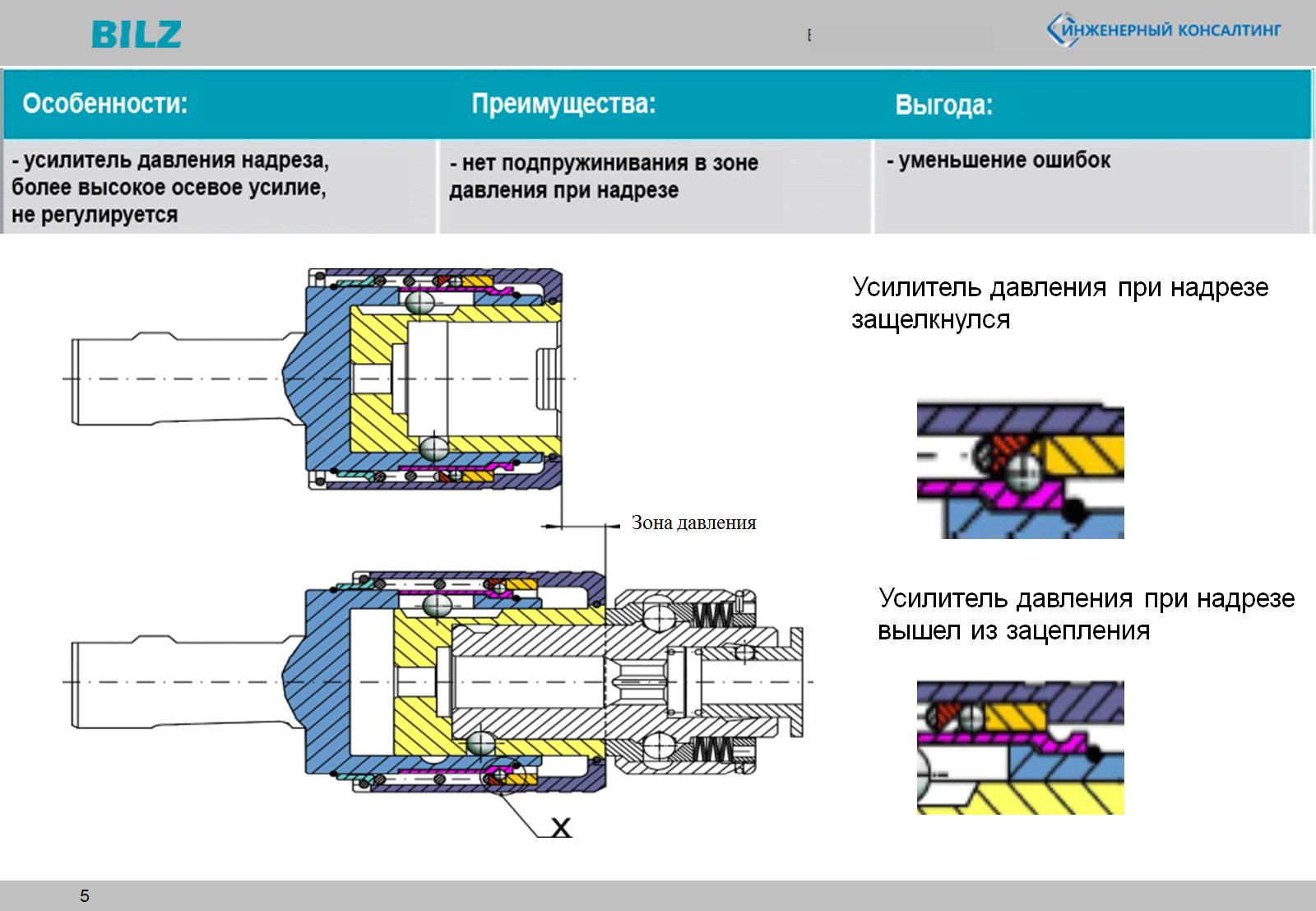 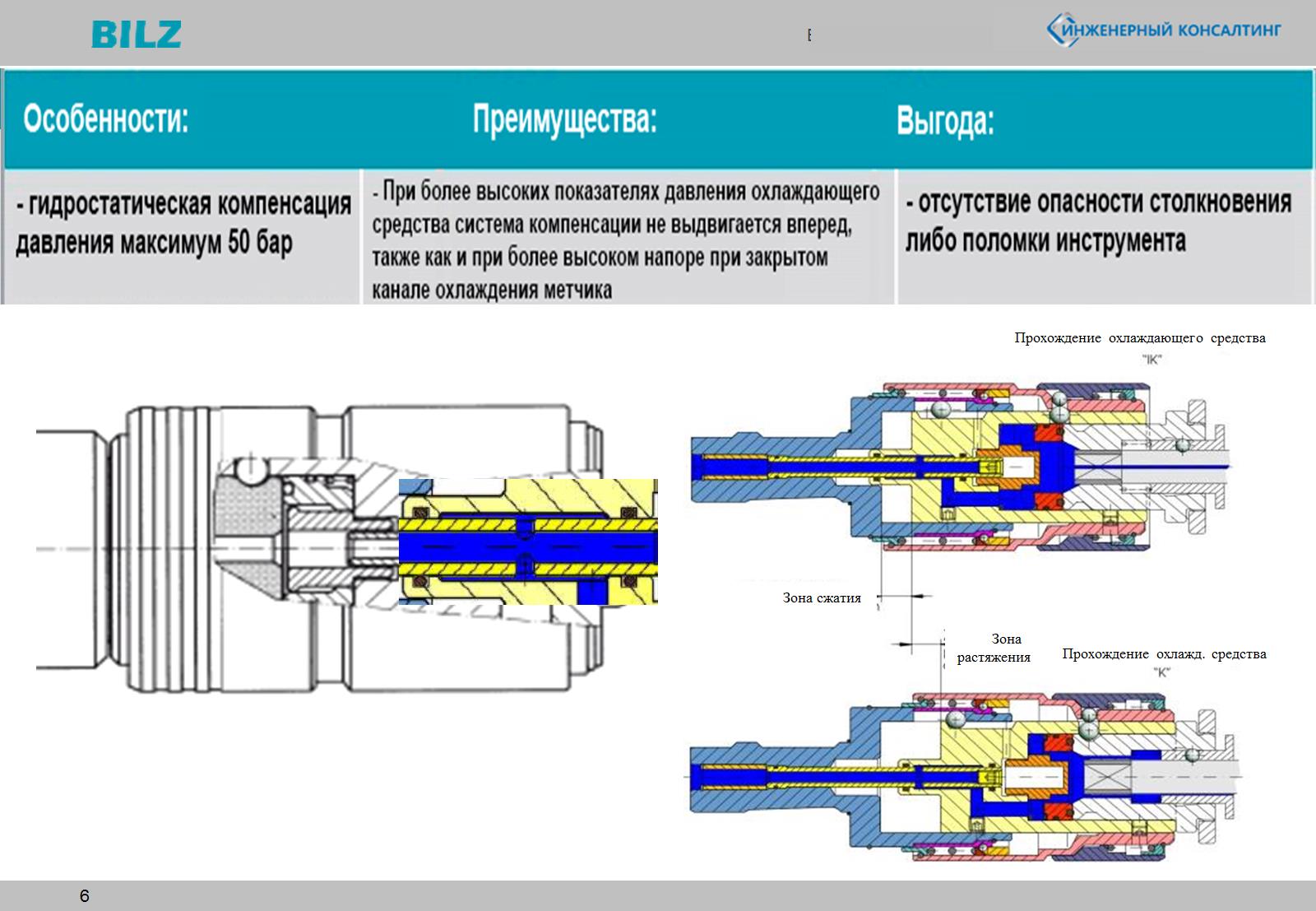 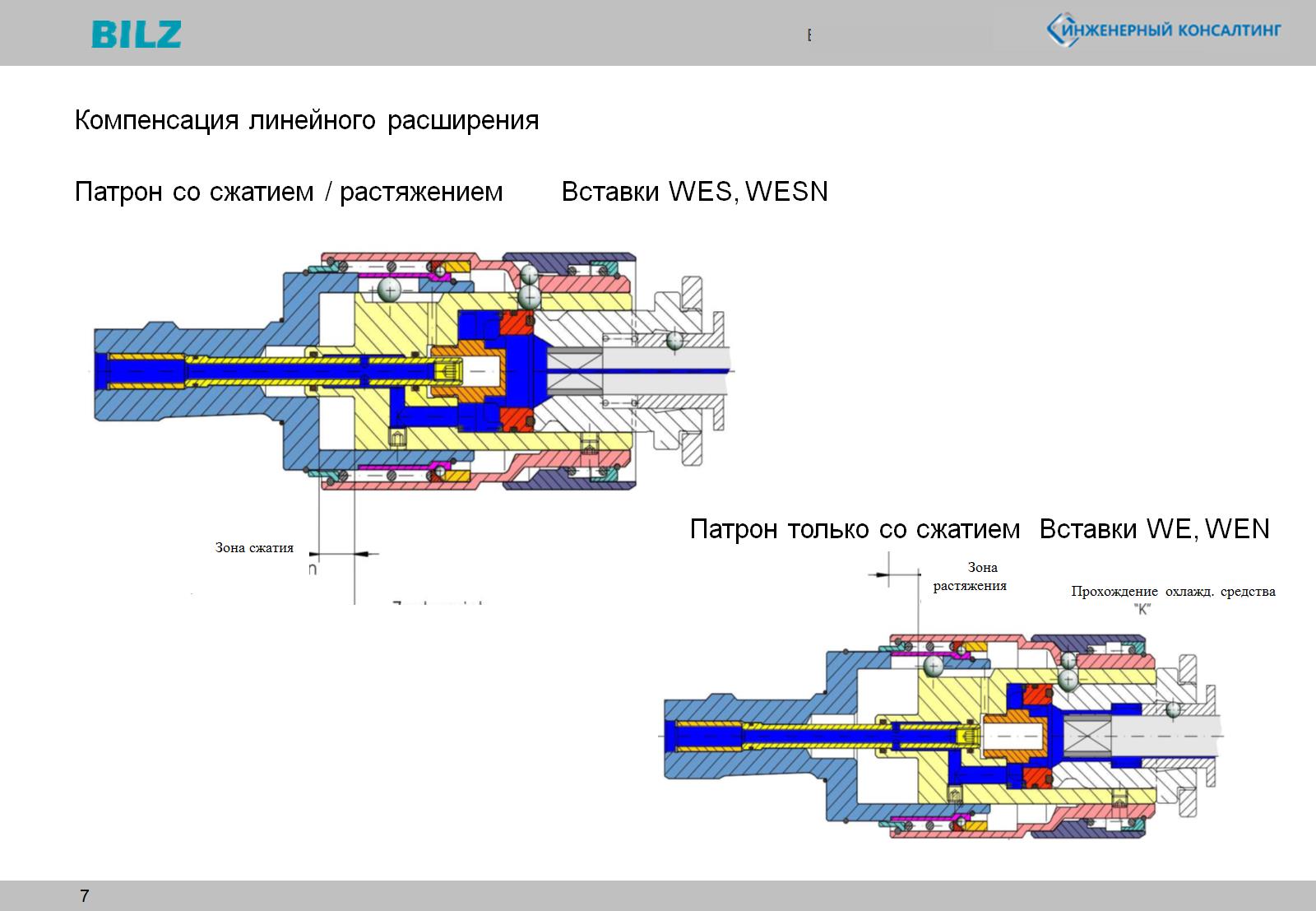 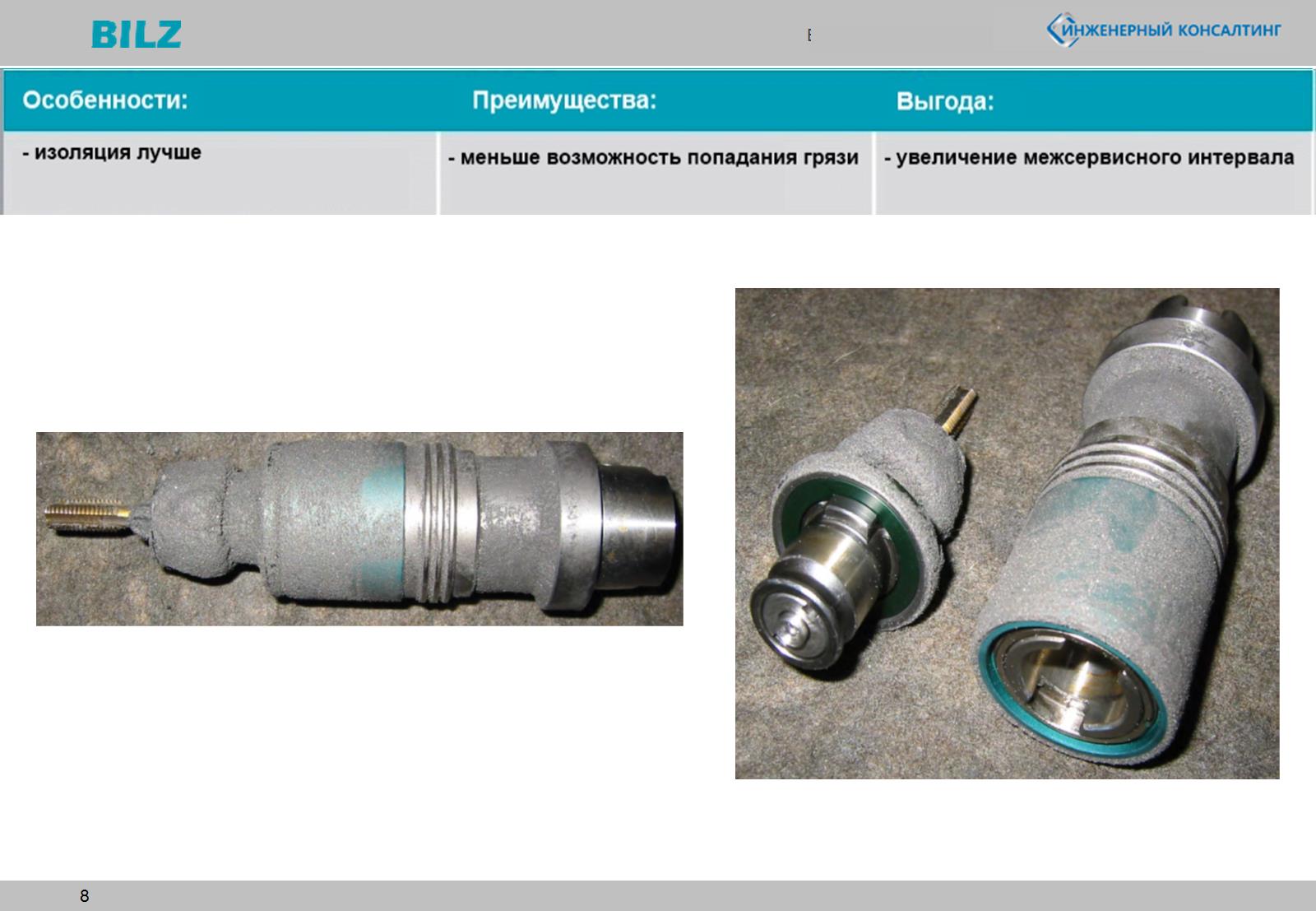 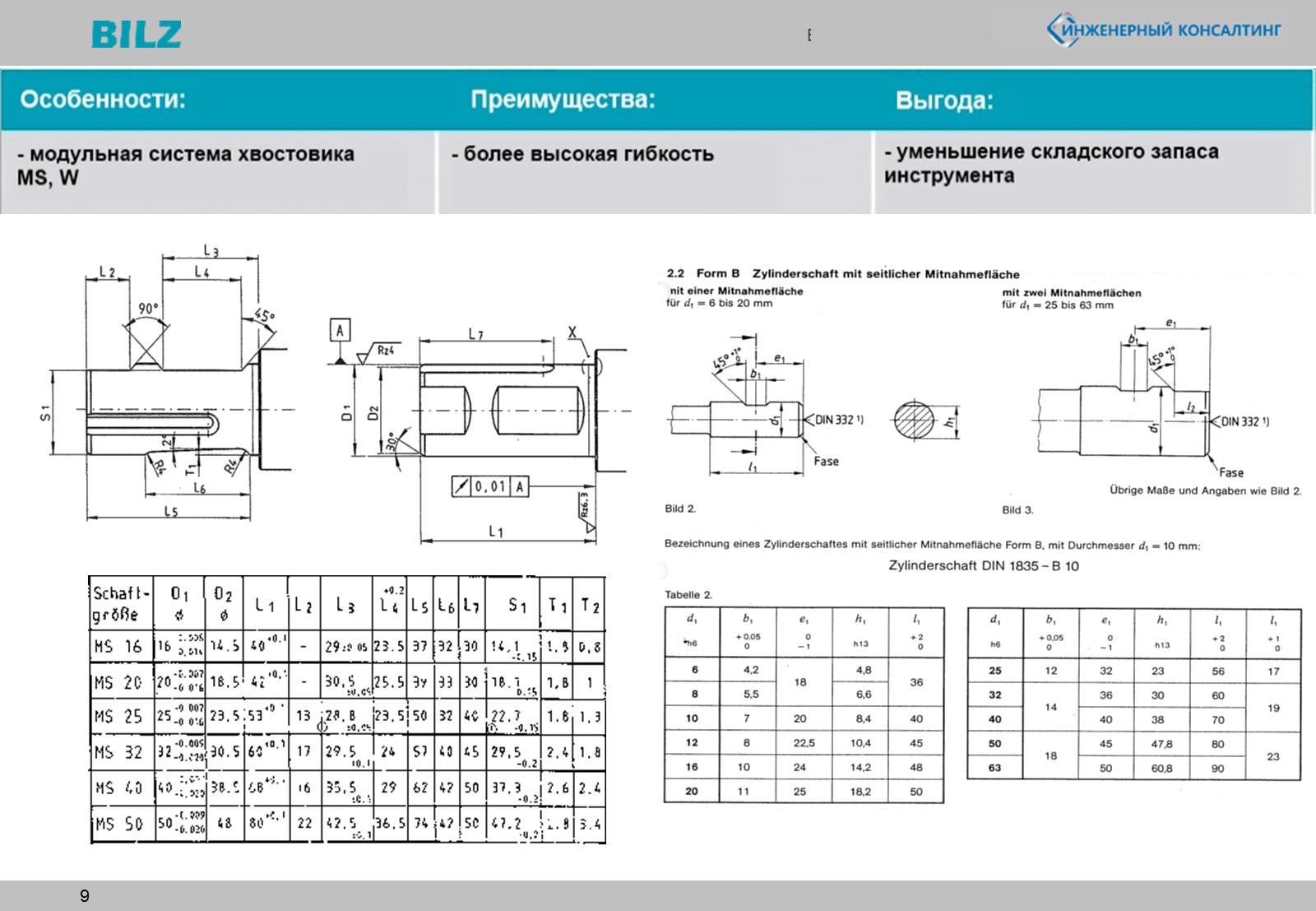 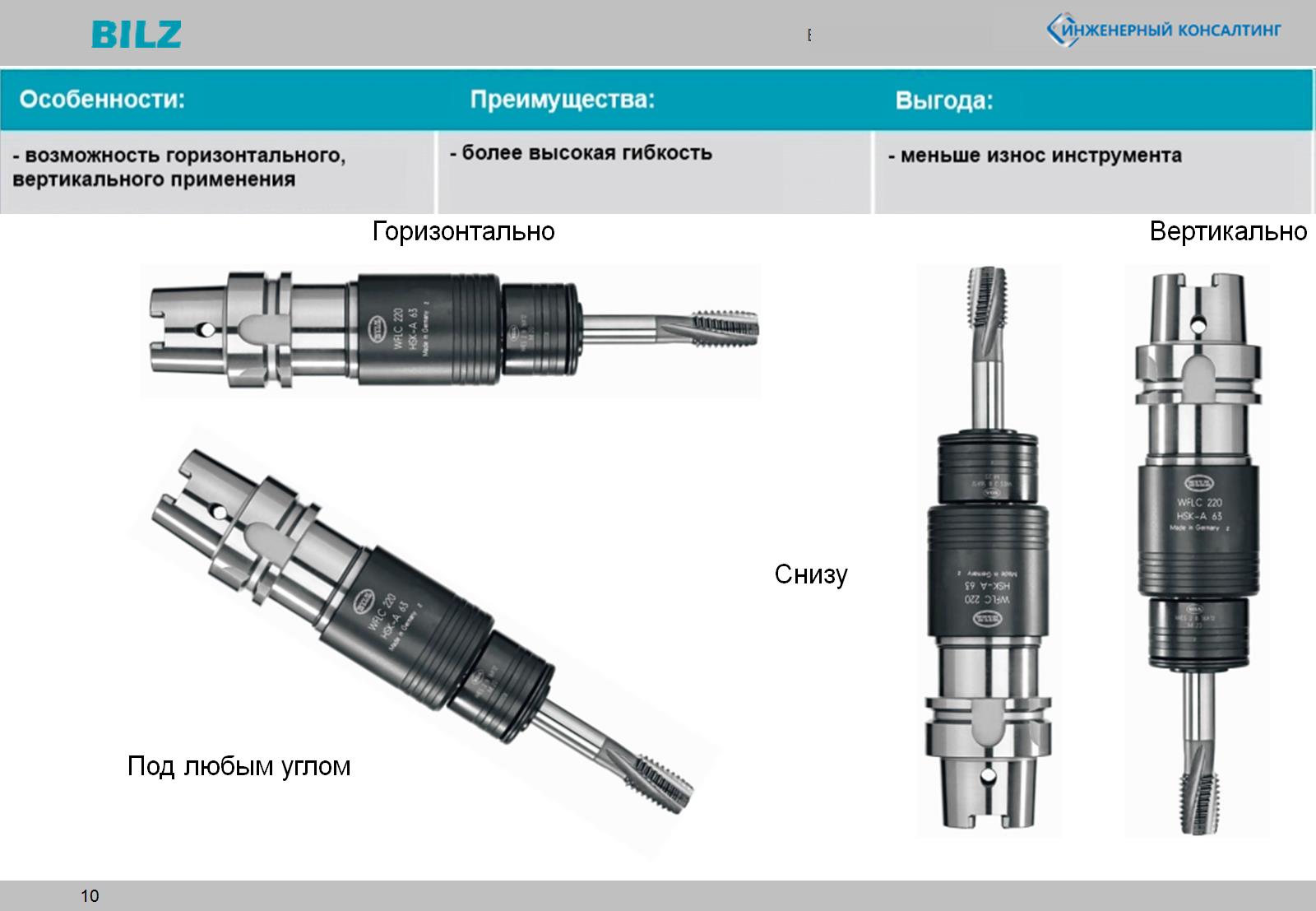 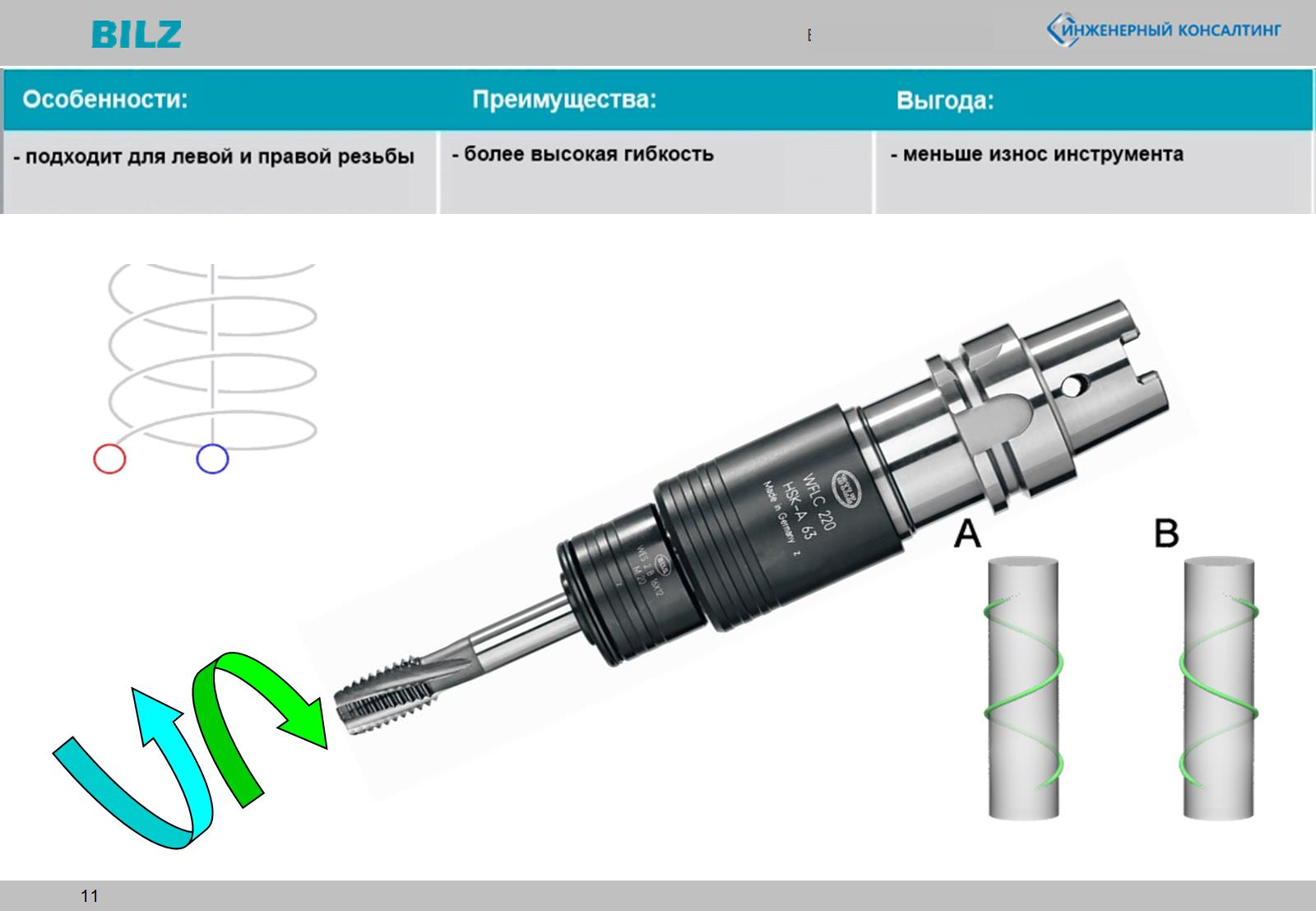 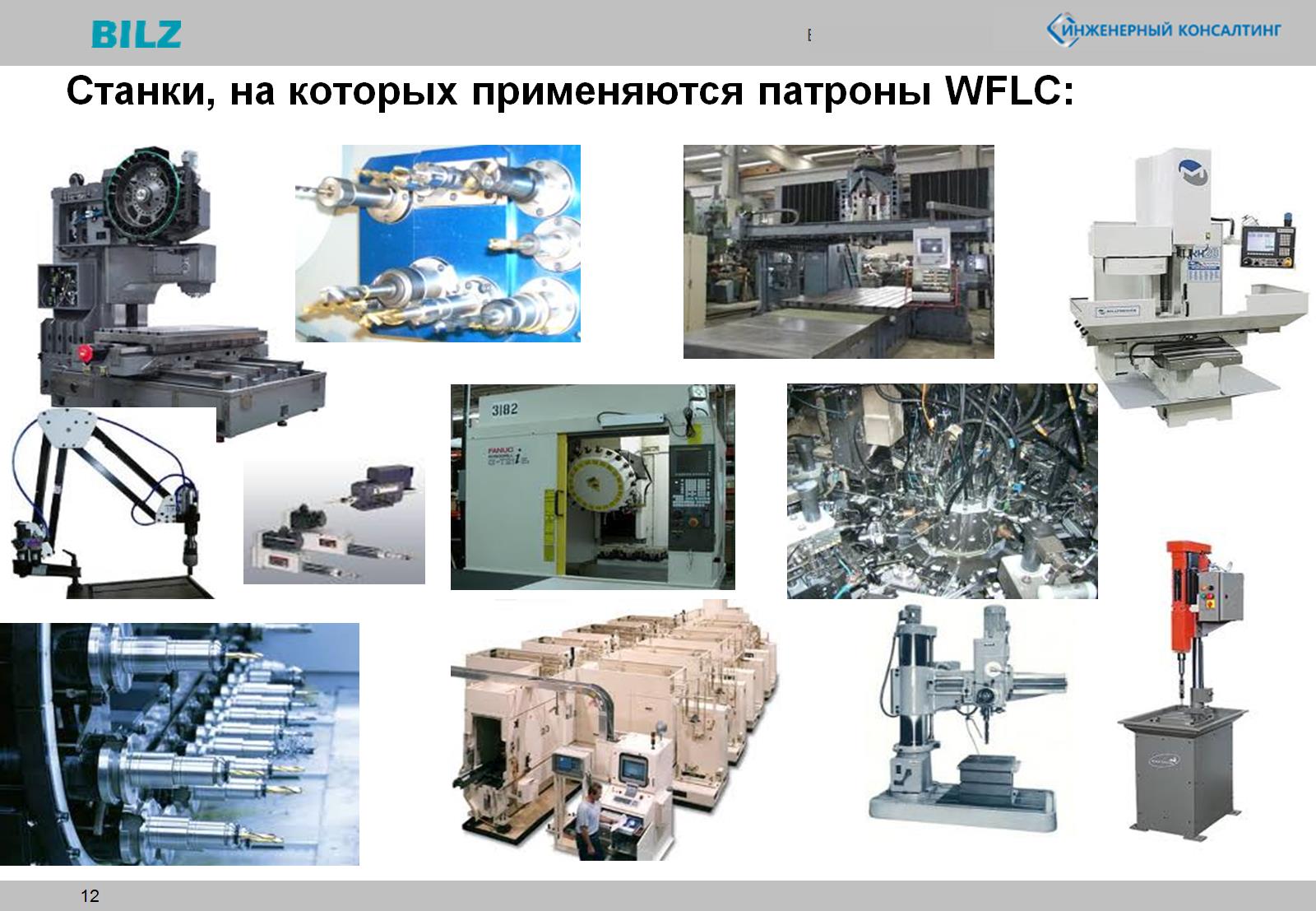 Станки, на которых применяются патроны WFLC:
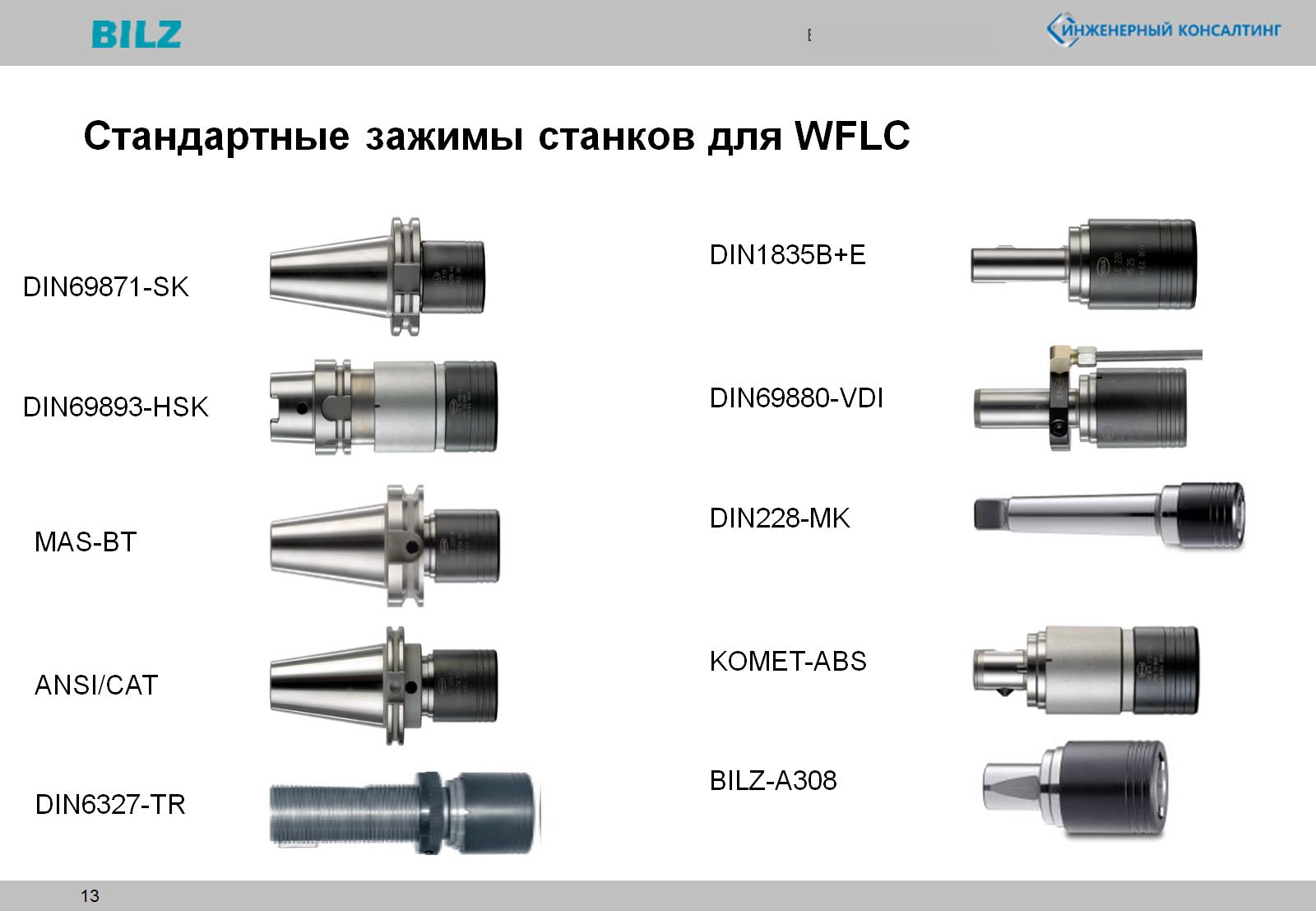 Стандартные зажимы станков для WFLC
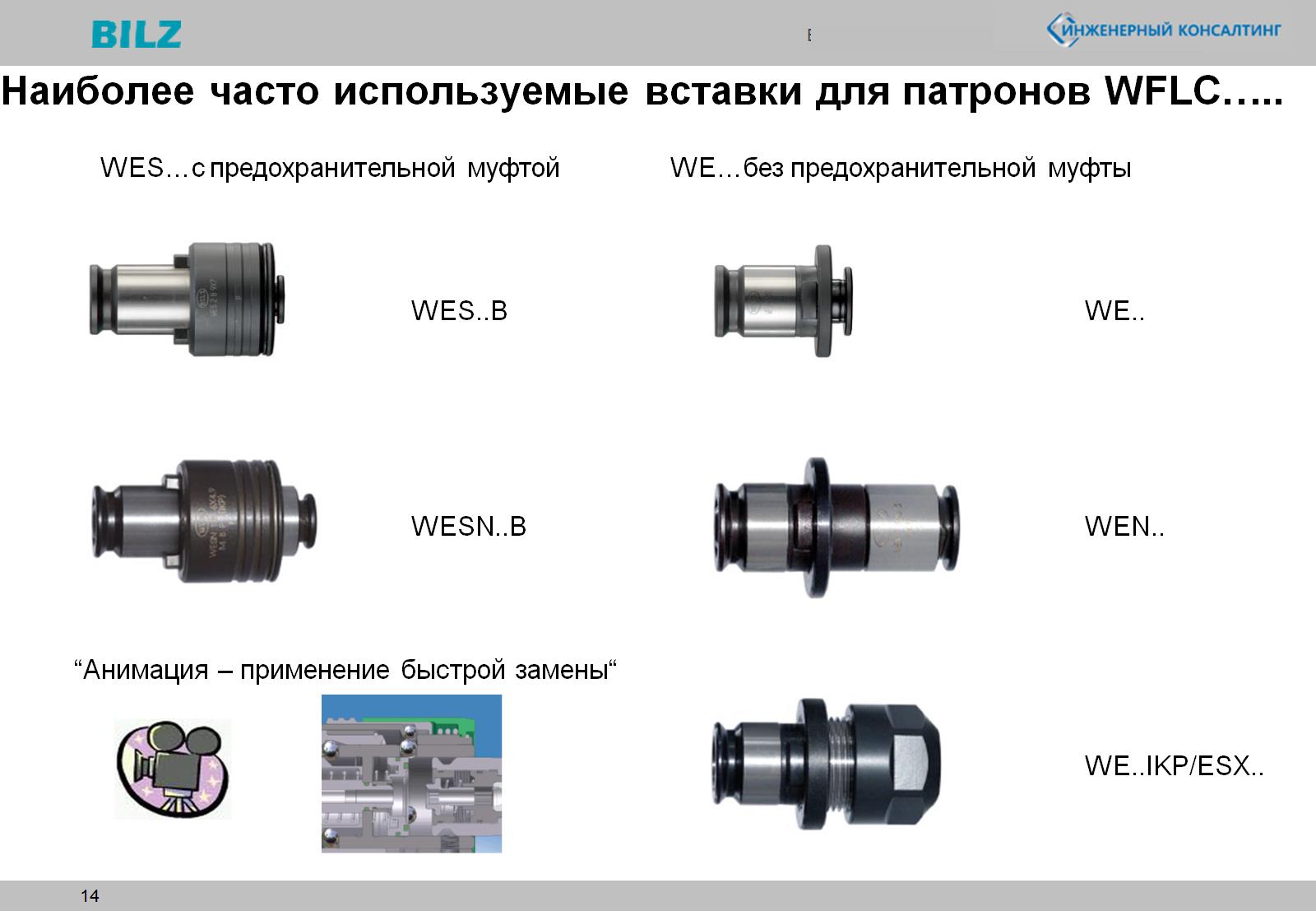 Наиболее часто используемые вставки для патронов WFLC…..
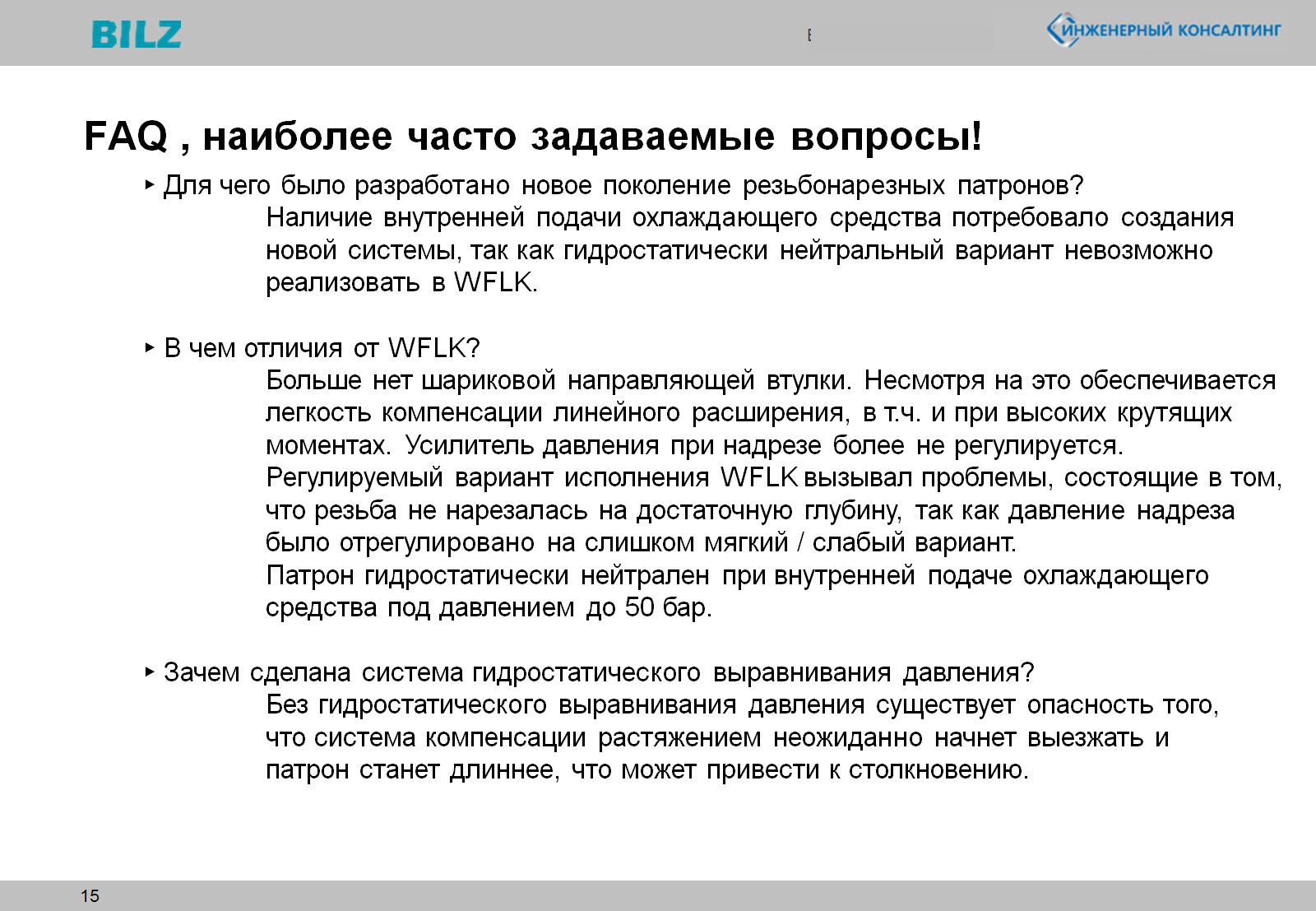 FAQ , наиболее часто задаваемые вопросы!
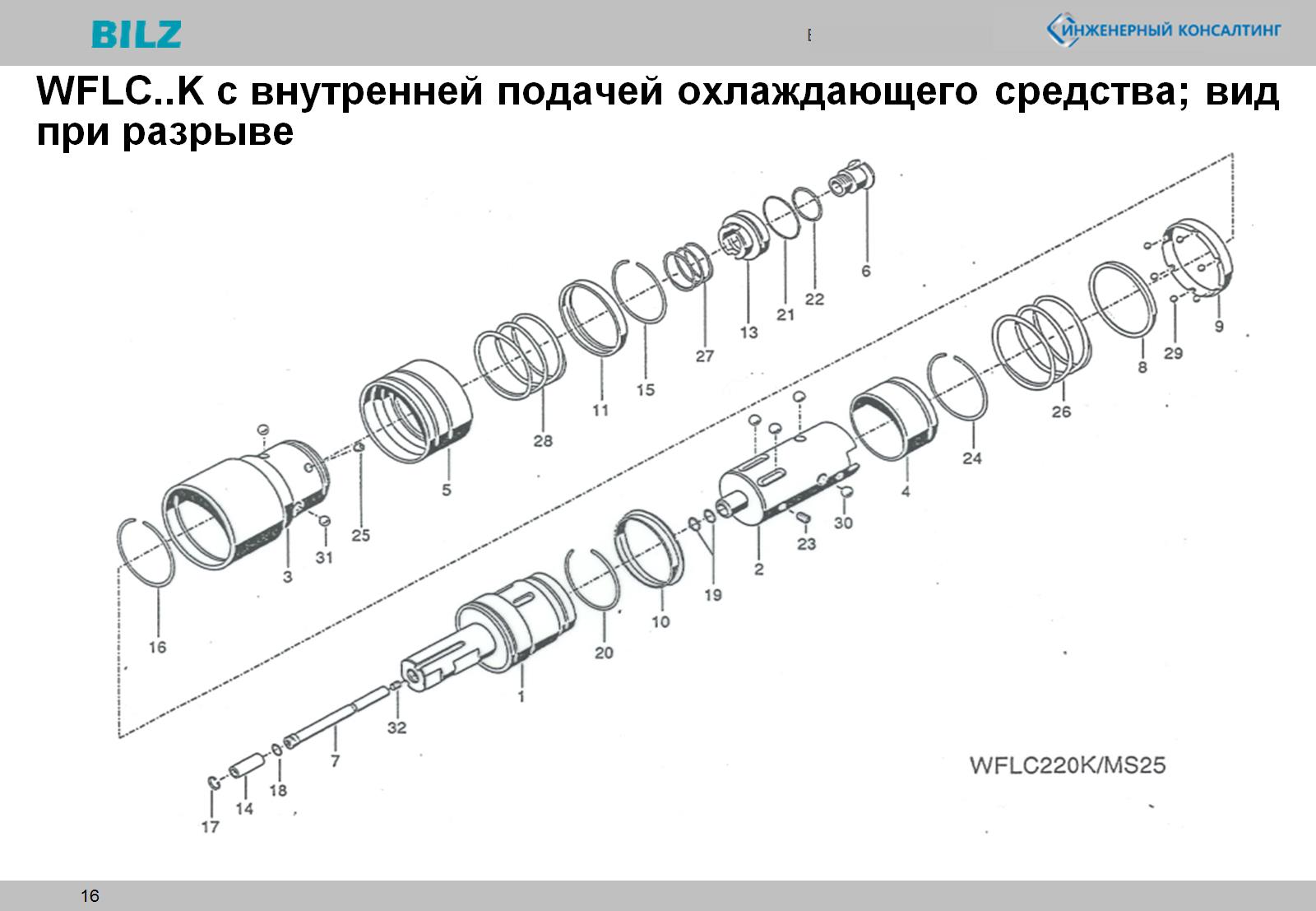 WFLC..K с внутренней подачей охлаждающего средства; вид при разрыве
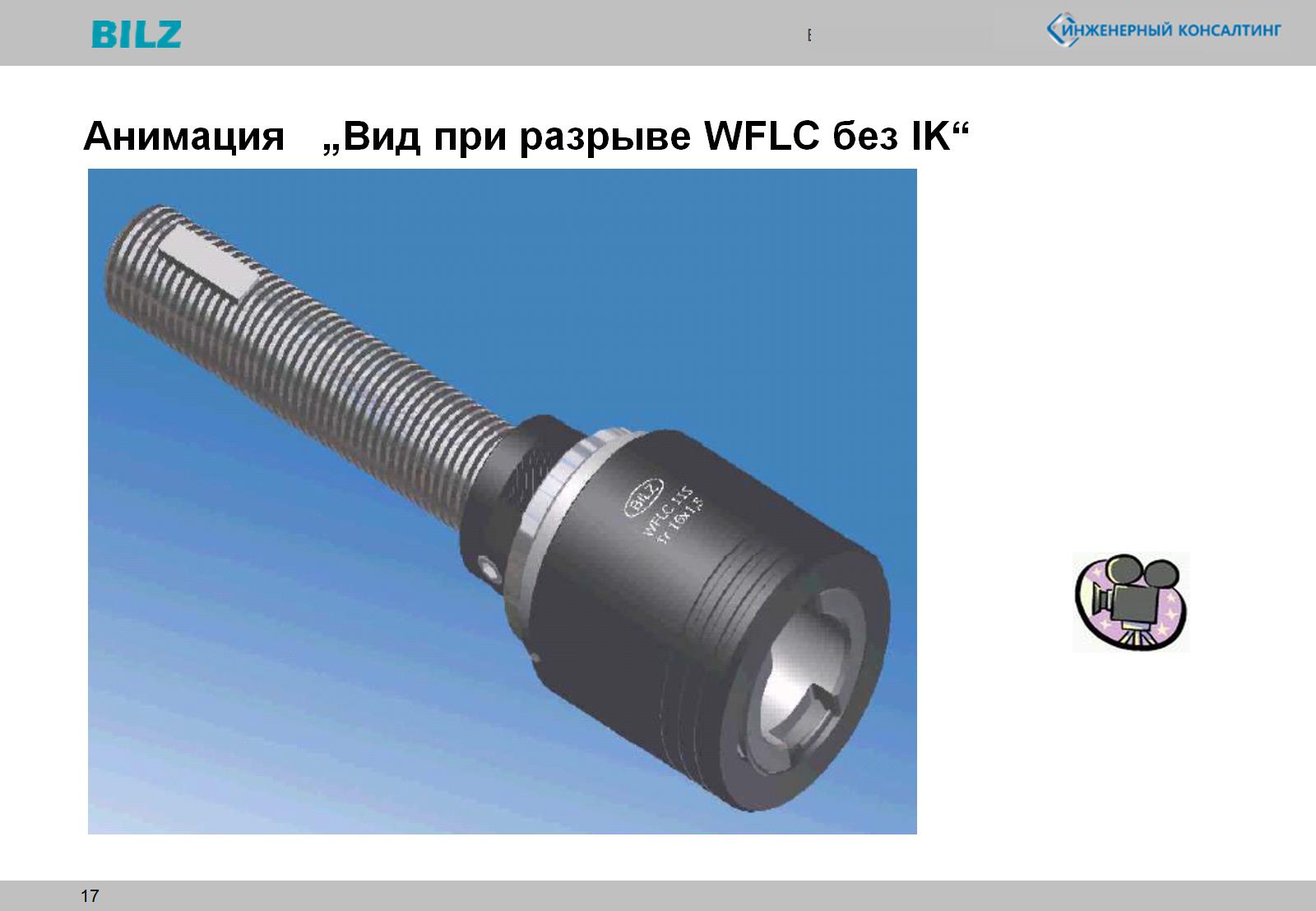 Анимация   „Вид при разрыве WFLC без IK“
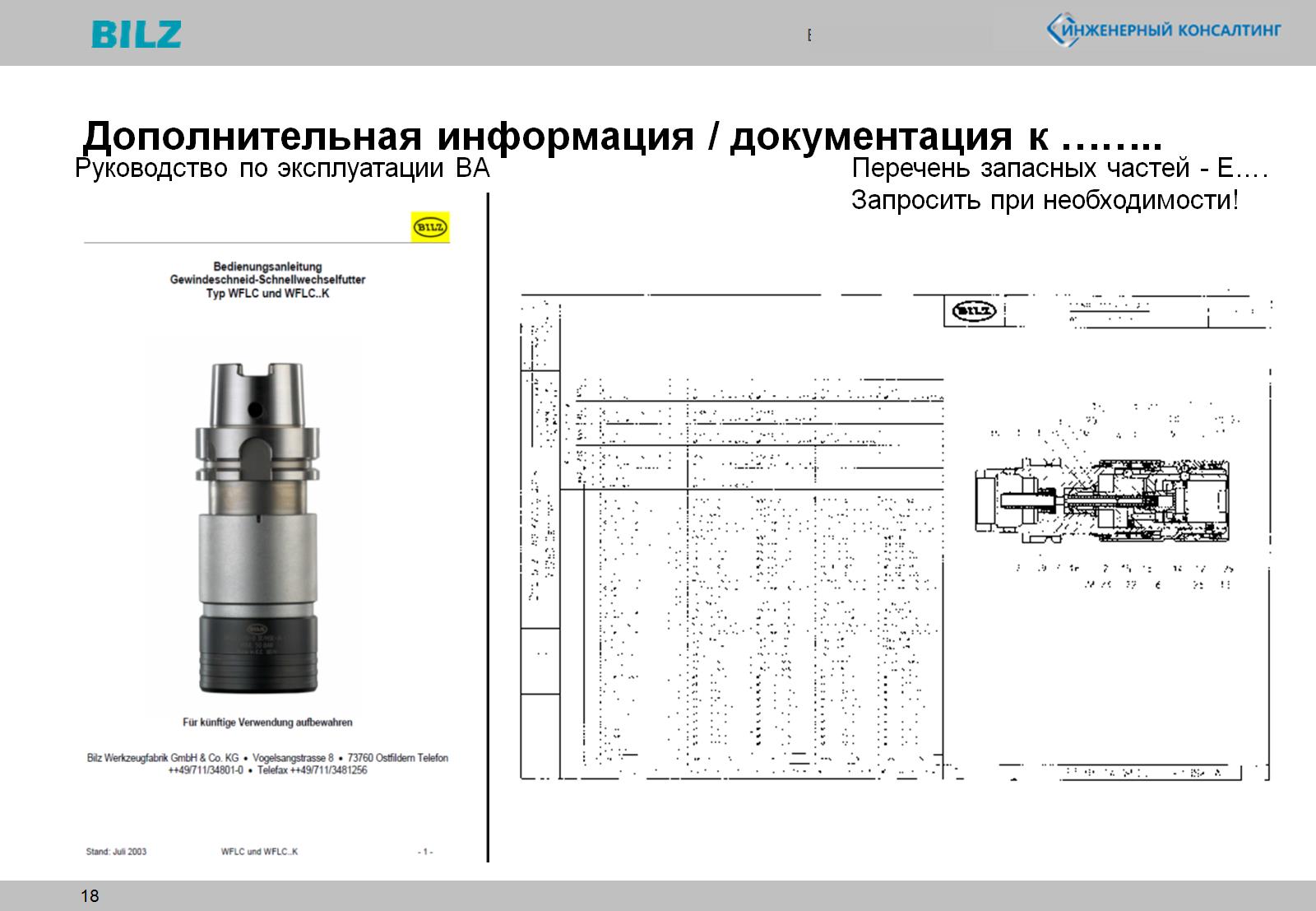 Дополнительная информация / документация к ……..